Purchasing and Procurement Training Project
Overview and Update
June 19, 2014
Melanie Buechel, DES
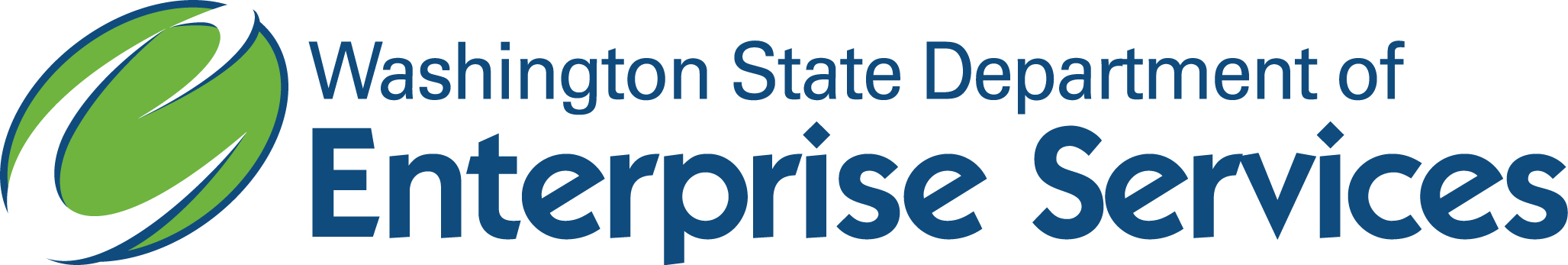 [Speaker Notes: Pick a logo for the main page of your presentation.  Delete the other logo.]
Project Purpose and Vision
The purpose of the Procurement Training Project is to develop and implement the curriculum, policy, registration and reporting mechanisms;  and necessary supporting technology;  if any, to meet the legislative mandates as described in RCWs 39.26.110. 
The project is broken out into smaller projects: Initial Training Phase, Training Program Development Phase, Foundation Phase, and to be determined Future Phase(s).
The vision of the current Foundation Phase is to meet the legislative mandate by enabling state agency employees who are responsible for developing, executing, or managing procurements or contracts, or both, to complete Department approved training by July 1, 2015.
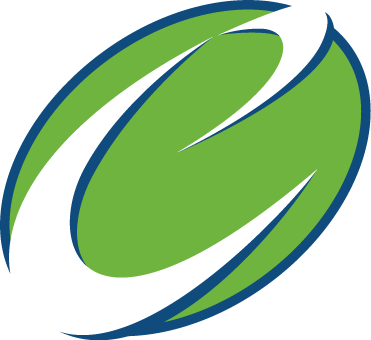 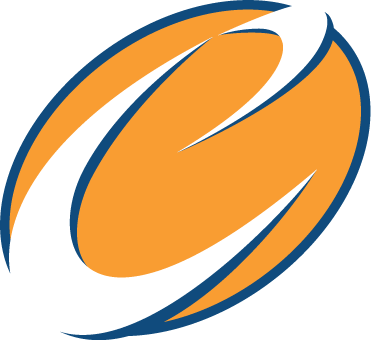 Legislation – RCW 39.26.110
RCW 39.26.110, Training, states:
The department must provide expertise and training on best practices for state procurement.
The department must establish either training or certification programs, or both, to ensure consistency in procurement practices for employees authorized to perform procurement functions under the provisions of this chapter. When establishing training or certification programs, the department may approve existing training or certification programs at state agencies. When establishing programs or approving existing programs, the department shall work with agencies with existing training programs to ensure coordination and minimize additional costs associated with training requirements.
Beginning July 1, 2013, state agencies must require agency employees responsible for developing, executing, or managing procurements or contracts, or both, to complete department-approved training or certification programs, or both. Beginning July 1, 2015, no agency employee may execute or manage contracts unless the employee has met the training or certification requirements or both as set by the department. Any request for exception to this requirement must be submitted to the director for approval before the employee or group of employees executes or manages contracts.
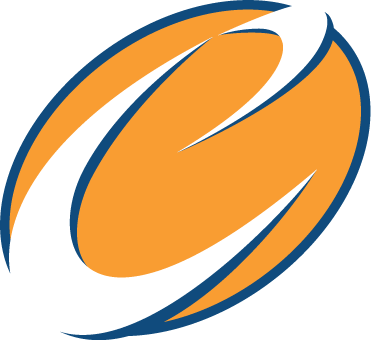 Phase 1 Class Content Development5/1/14 - 7/18/14
Phase 2 Class Content Development (Approx)7/31/14 - 12/19/14
Today
1st Quarter
3rd Quarter
1st Quarter
3rd Quarter
1st Quarter
3rd Quarter
Start12/13/12
Finish7/1/15
Initial Training Phase (Immediate Needs)12/13/12 - 4/23/14
Foundation Phase5/1/14 - 5/13/15
Training Program Development Phase11/18/13 - 6/30/14
Procurement 101 (Alpha/Interim)4/30/14
Procurement Reform Legislation Effective1/1/13
Public Knowledge Engaged11/18/13
Class Rollout Phase 2 - Go Live 12/21/14
Future Phase(s) TBD7/1/15
Training Advisory Group Established3/23/13
Purchasing & Procurement 101 (Beta)7/8/14
Class Rollout Phase 1 - Go Live (Tentative)7/28/14
Project Timeline
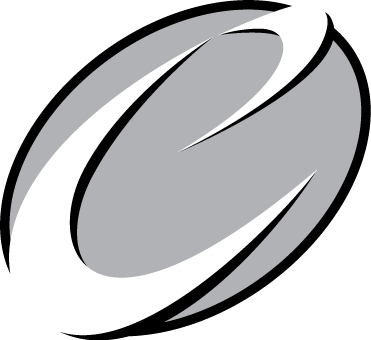 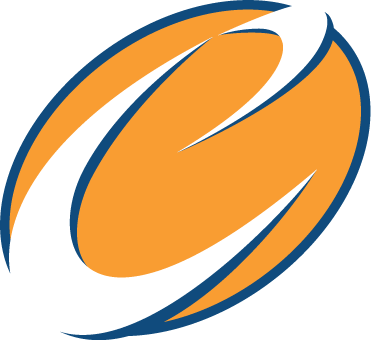 Project Organization Structure
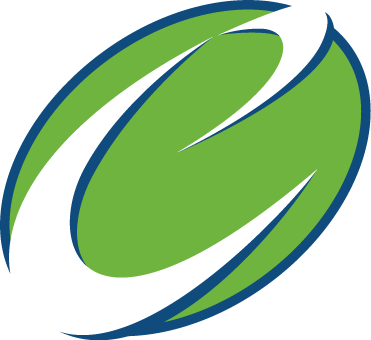 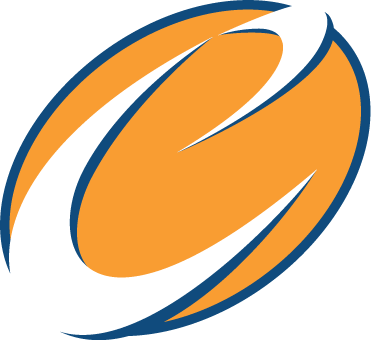 Project Phases at a Glance
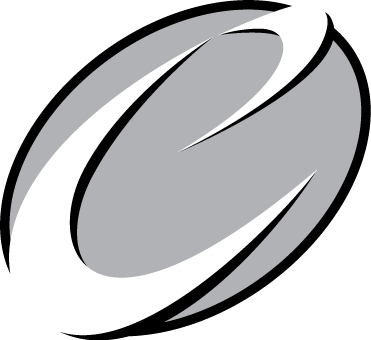 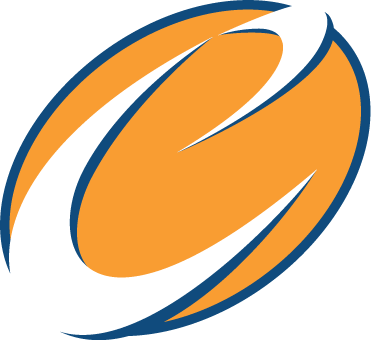 Preliminary Planning
Initial Training
[Speaker Notes: Sole Source, Emergency, Direct Buy - This two hour class is designed for agency and higher education personnel, who develop, manage or execute sole source and/or emergency contracts for goods and/or services. The first hour will provide an introduction to statutory and regulatory requirements and how they apply to agencies' real life contracting needs. The second hour will provide a review of the contract filing process from the initial writing stages to the sign-off process at DES, including a demonstration of the Sole Source Contracts Database (SSCD). 

Contract Reporting – The training was designed for the initial pilot agencies with reports due in October 2013 and Opt-in 1 in February 2014, reports due March 30, 2014, and Opt-in 2, with reports due on June 30, 2014.  

Next trainings will begin in July 2014 for the first formal reports due from all agencies on September 1, 2014

Overview of Procurement and Contract Management in the State of Washington - 
This 6-hour class is designed for agency and higher education personnel who develop, manage and execute contracts for goods and/or services. The class will provide an overview and introduction to statutory and regulatory requirements under chapter 39.26 RCW, as well as best business practices, for competitive, sole source, direct-buy and emergency contracts.  Additionally, the training will cover topics, including but not limited to, delegation of authority, the competitive process, conflict of interest, exceptions, exemptions and critical thinking to determine procurement options available, development of statement of work, contract management and monitoring, risk assessment and mitigation, and transparency. 
This class did not meet the training requirements under RCW 39.26.110]
Training Program Development PhaseProject Vision
Washington’s Procurement Training and Certification Program ensures that state procurement professionals, contract managers and executive management have the knowledge, skills and abilities to procure goods and services to support the business of state government.

The Program will:
Be adequately funded
Communicate training and certification requirements for specific jobs
Emphasize critical thinking skills and innovation
Provide cost-effective and accessible training
Provide creative and innovative courses
Address adult learning styles
Provide course materials that are easy to access and update
Implement clear and transparent evaluation and testing processes
Be sustainable and maintained over time
Enable agencies to receive appropriate delegation of authority
Training Development PhaseNeeds Assessment Results
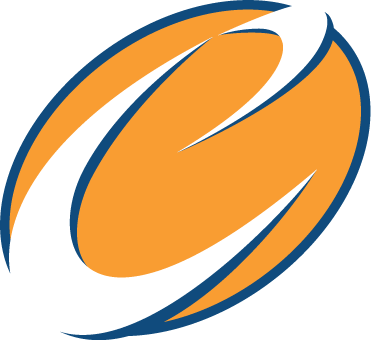 Training Program Development PhaseDeliverables
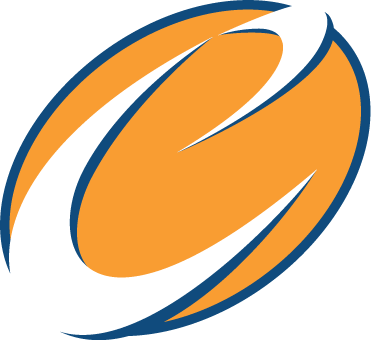 Foundation Phase
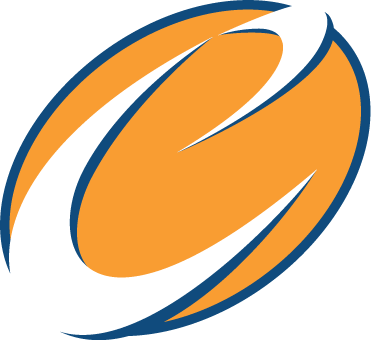 [Speaker Notes: Registration – usually done through the LMS Coordinators or training coordinators for each agency/institution of higher ed but it depends on the individual processes]
Foundation Courses
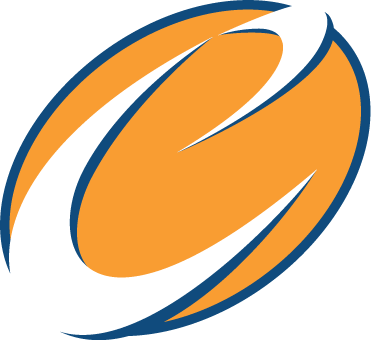 Required Attendees Broken Down by Typcial Work/Tasks
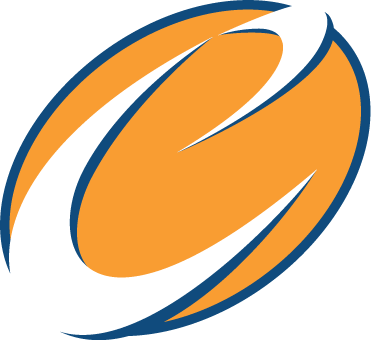 Staff to Course Matrix
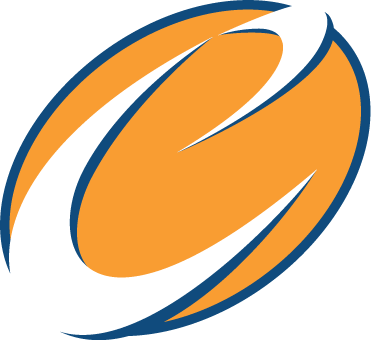 Purchasing and Procurement 1013 Modules
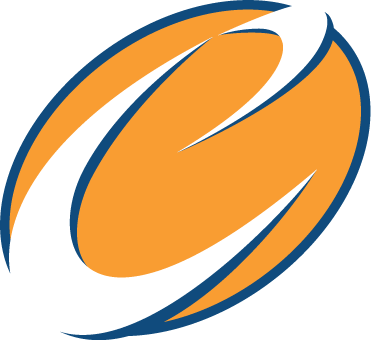 Purchasing and Procurement 101Sneak Peek
Link to Materials
Next Steps
Limited Beta offering for Purchasing & Procurement 101 – July 8, 9 and 10, 2014
Instructor-led webinar
Additional Purchasing & Procurement 101 offerings will be scheduled
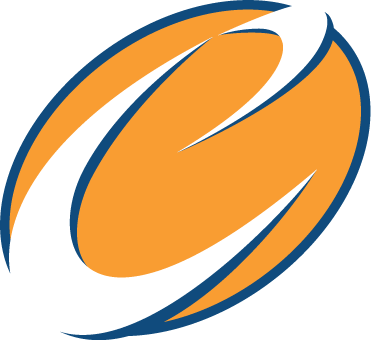 Thank you
Questions?
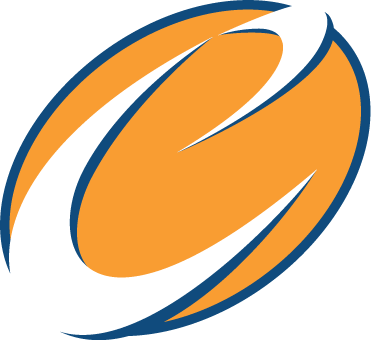